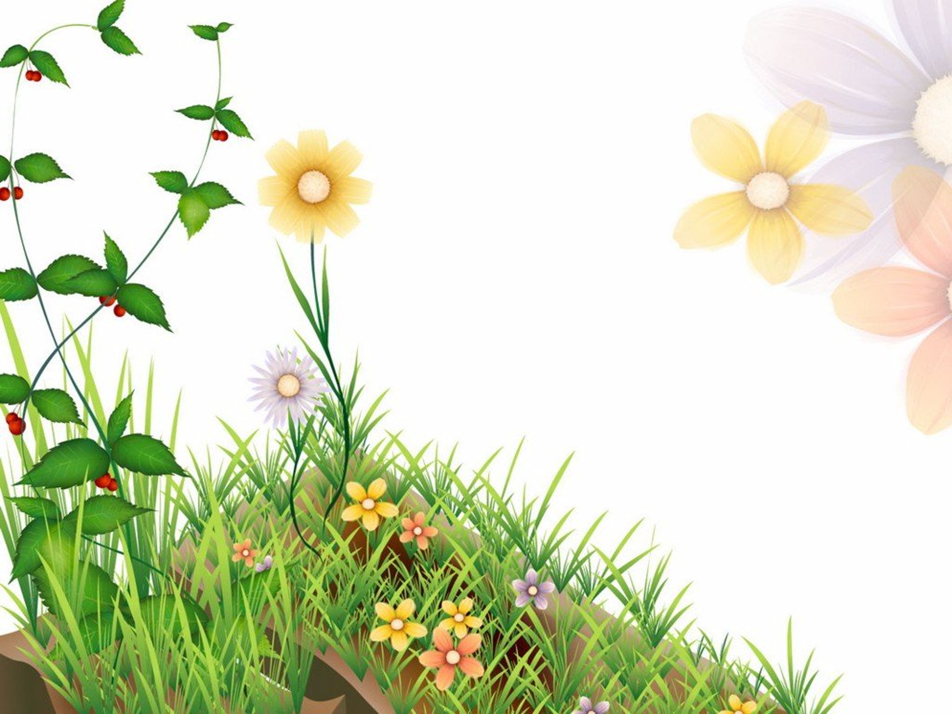 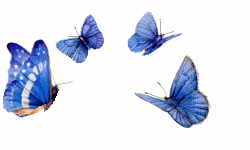 AUGALŲ KARALYSTĖ
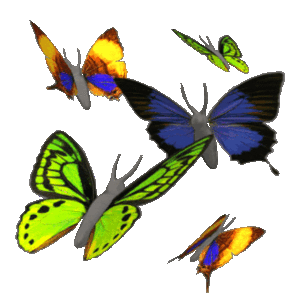 Kauno lopšelis-darželis „Liepaitė“
Parengė: Rasa Barvainienė
Aistė Guobė
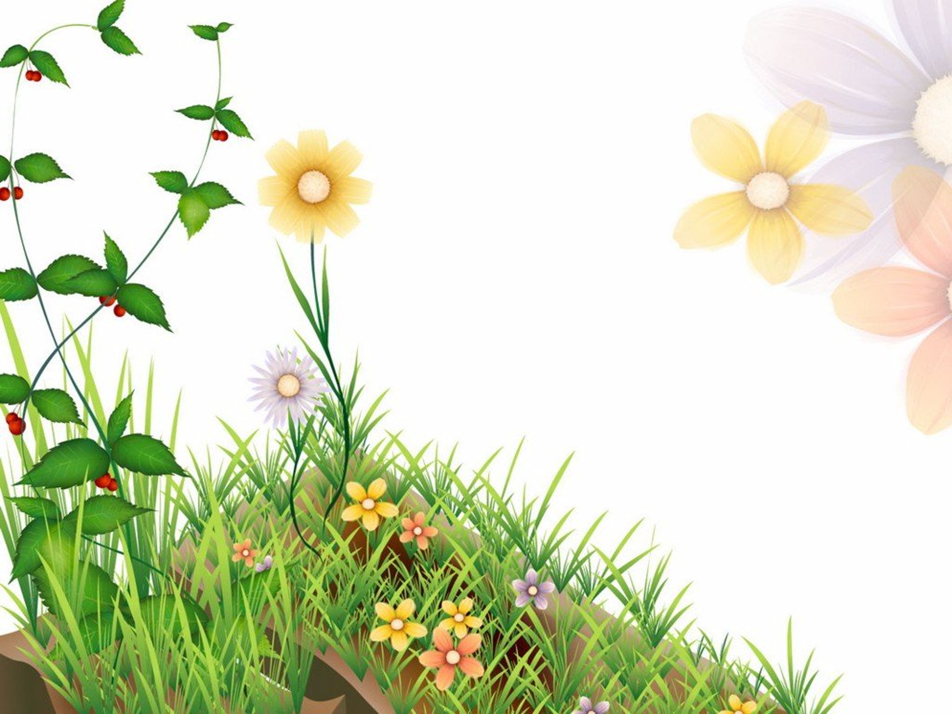 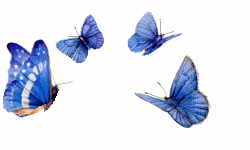 Sveiki vaikai, šiandien kviečiame jus pakeliauti po augalų karalystę.
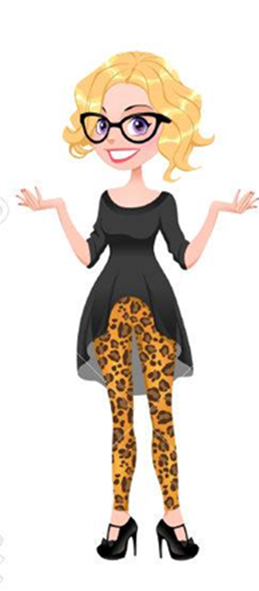 Kartu atliksime įdomias užduotis.
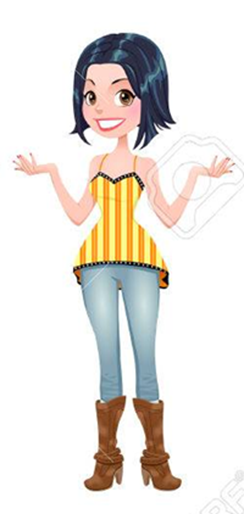 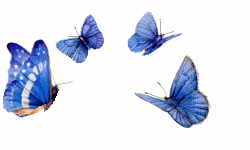 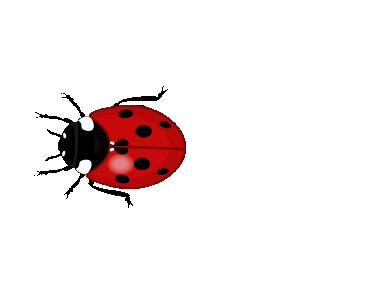 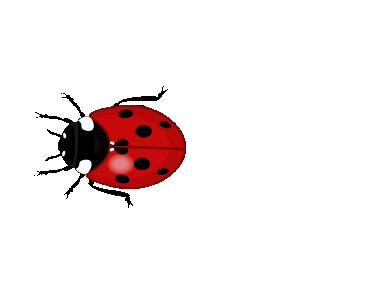 KIEK LAPŲ SUGRIAUŽĖ KIRMELIUKAI? TINKAMĄ ATSAKYMĄ APIBRAUK.
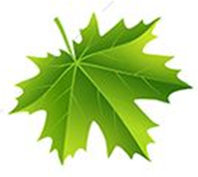 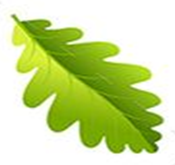 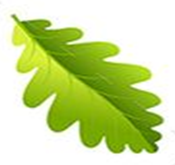 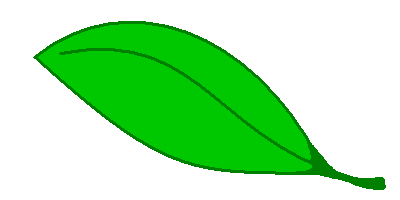 1
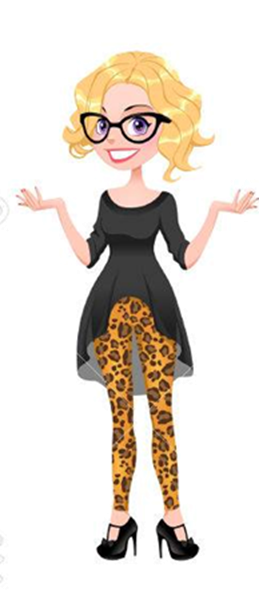 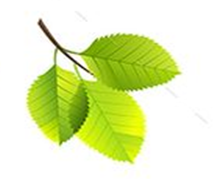 2
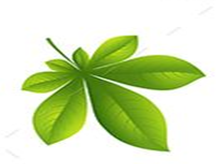 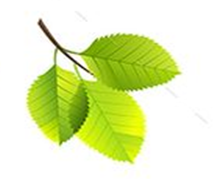 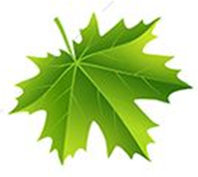 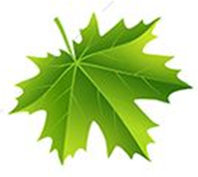 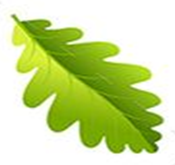 3
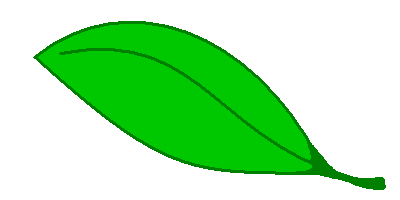 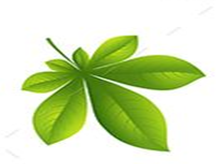 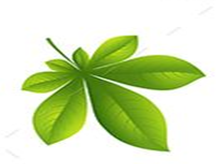 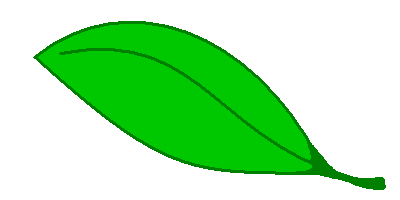 5
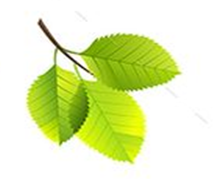 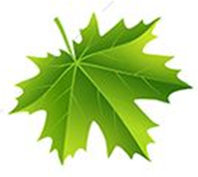 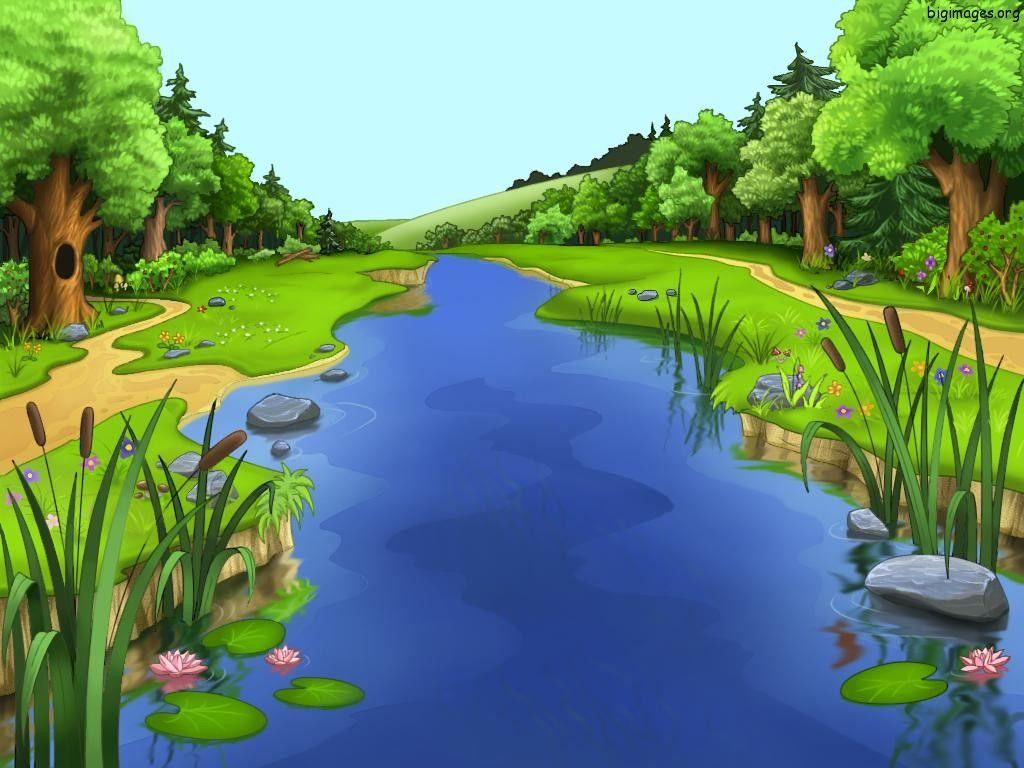 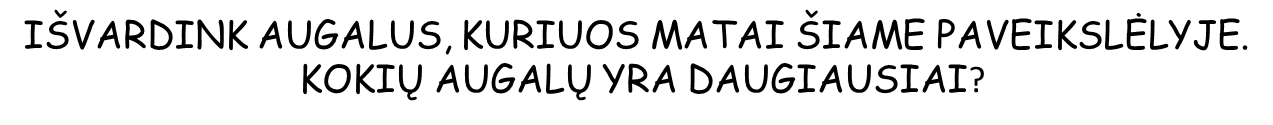 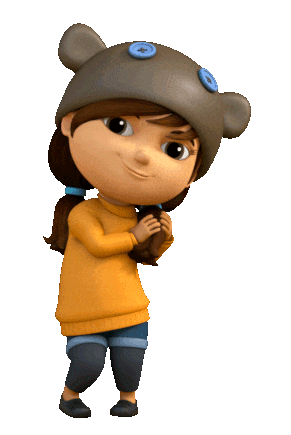 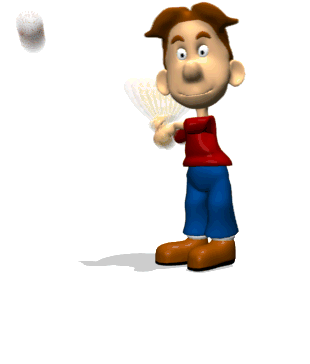 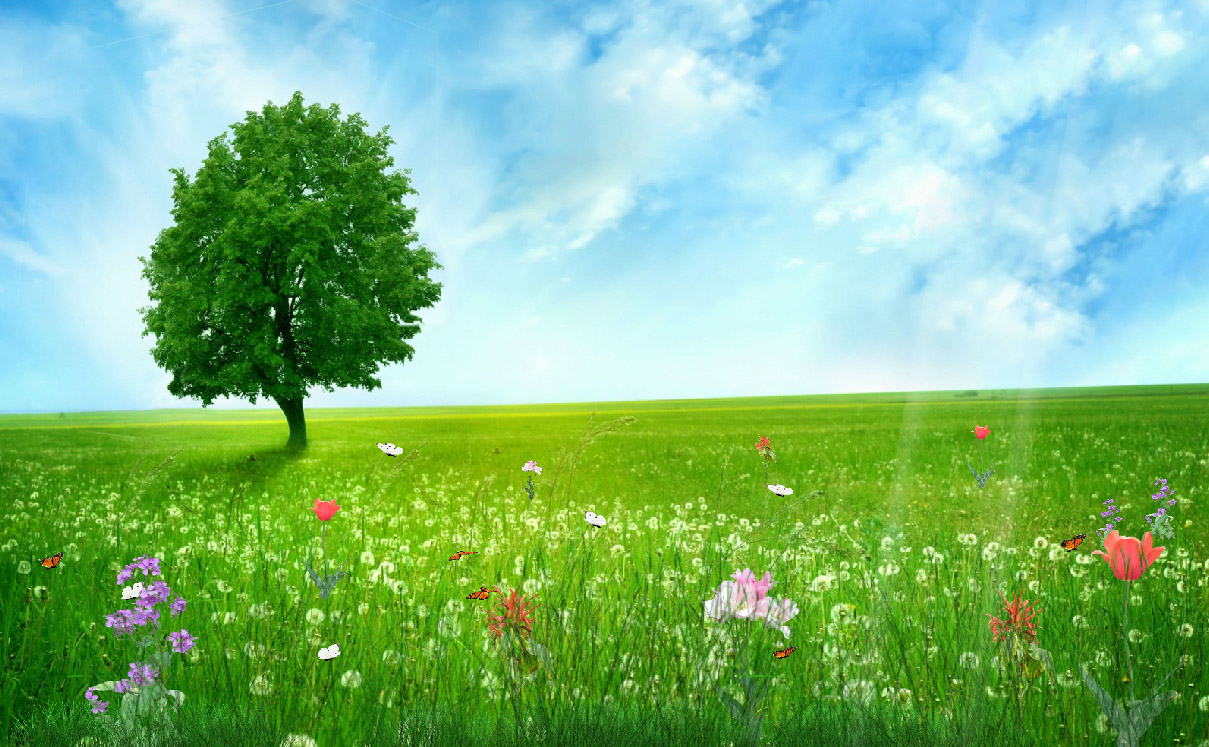 KIEK DARBININKŲ PJAUNA ŽOLĘ ? 
KAIP VADINASI NUPJAUTA IR IŠDŽIOVINTA ŽOLĖ ?
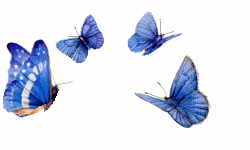 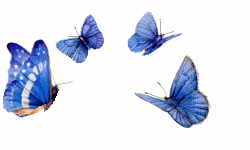 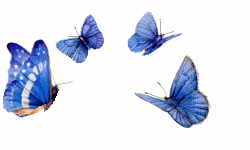 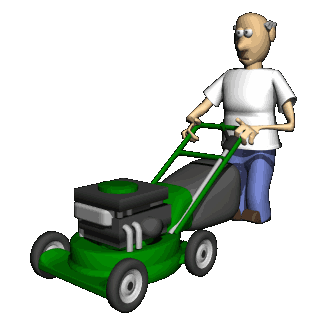 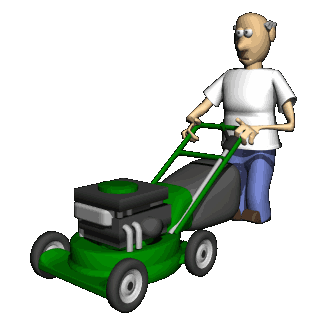 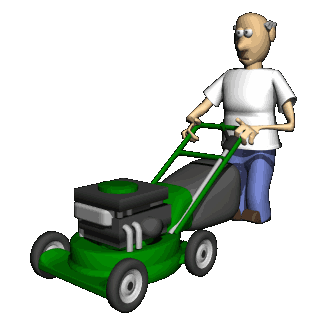 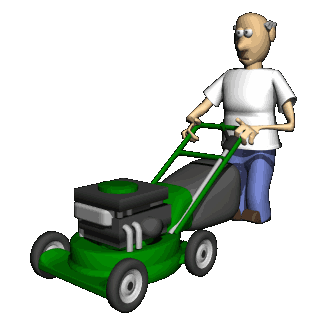 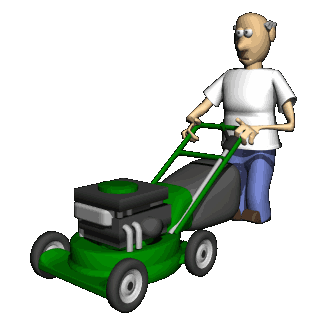 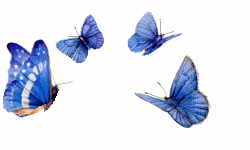 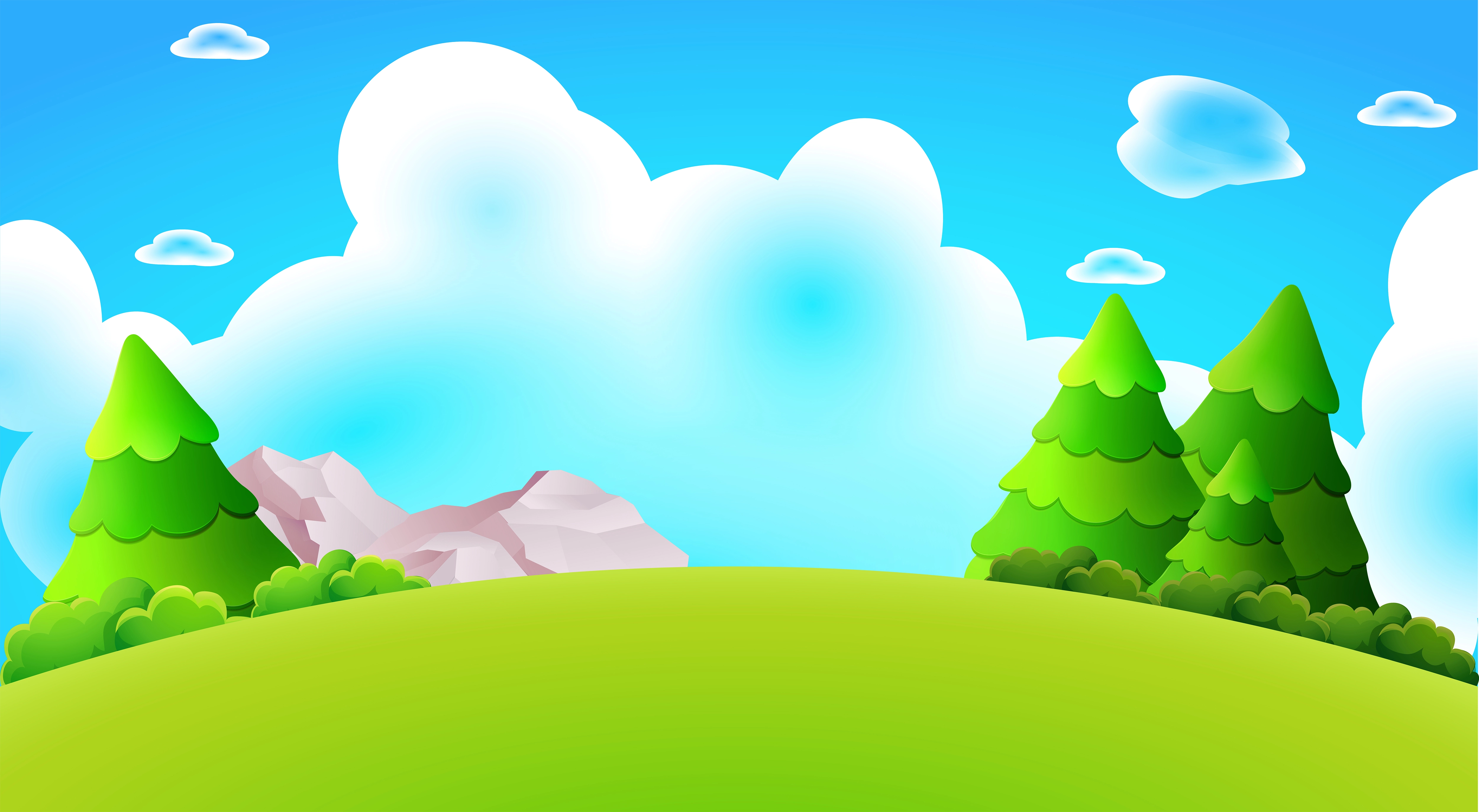 MOTERYS NUTARĖ PASODINTI GĖLES. KIEK PASODINO GĖLIŲ?
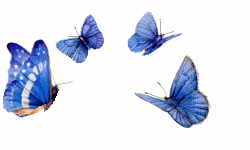 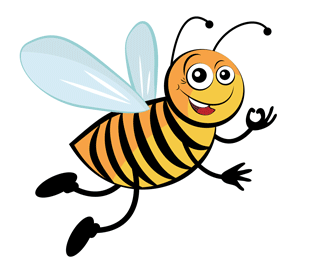 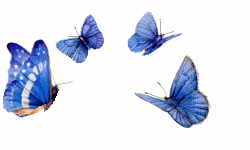 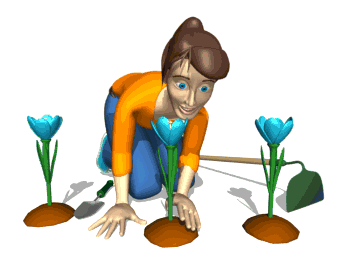 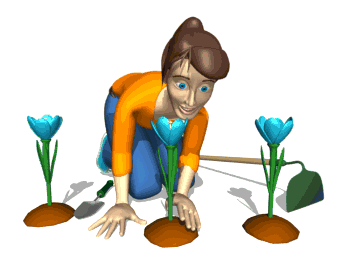 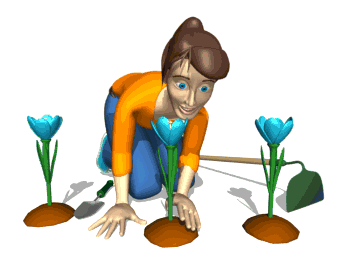 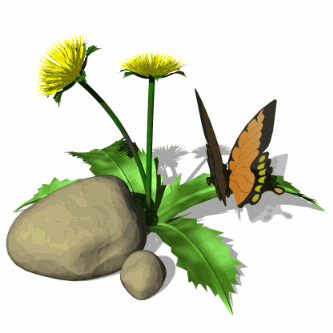 KĄ SUBRANDINO MEDIS? NUSPALVINK TEISINGO ATSAKYMO ŽENKLELĮ.
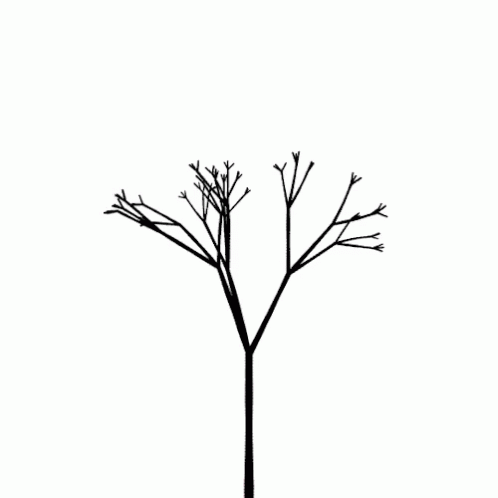 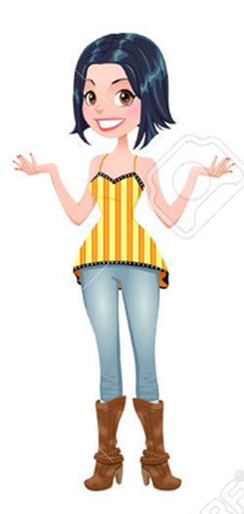 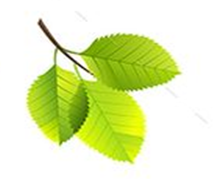 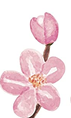 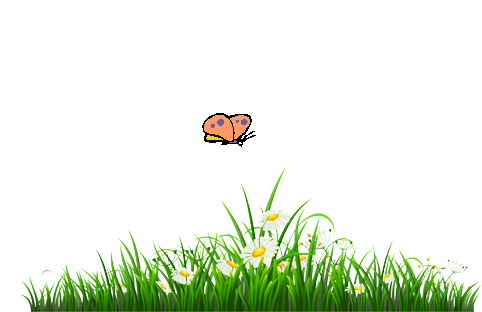 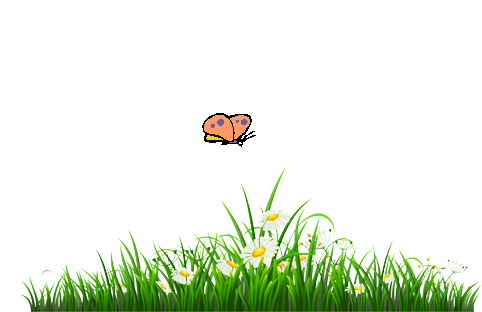 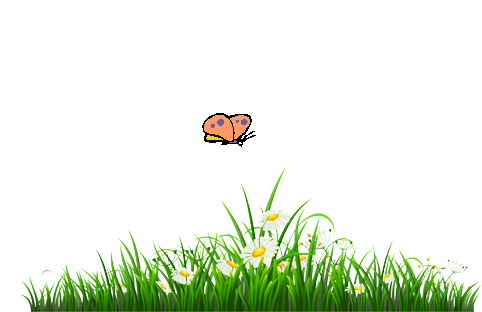 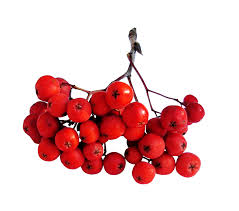 ATKARTOK GĖLĖS AUGIMO PROCESĄ.
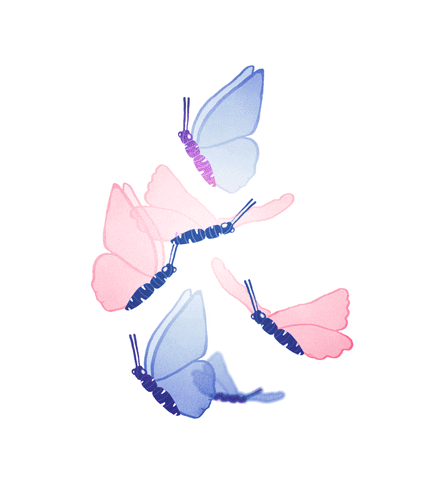 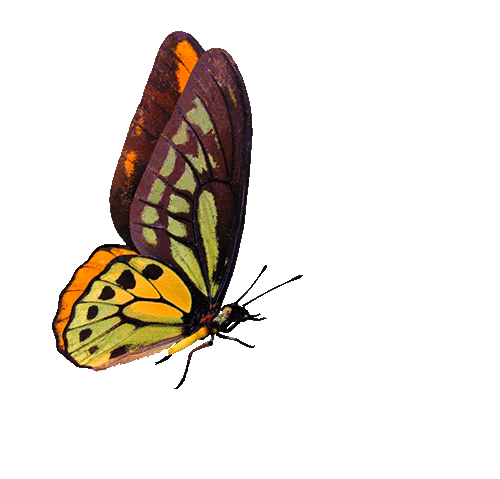 PADĖK DAILININKUI NUSPALVINTI PAVEIKSLĄ.
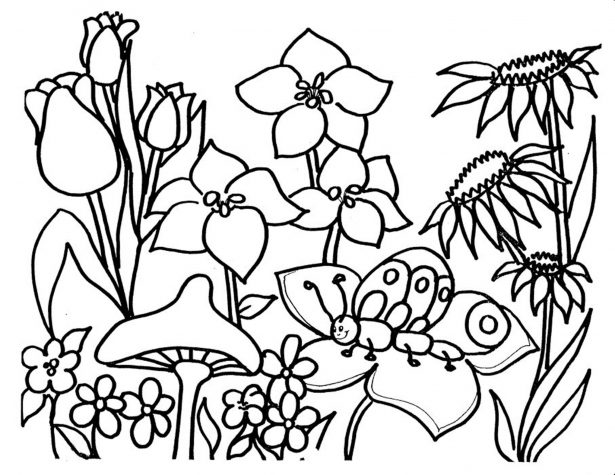 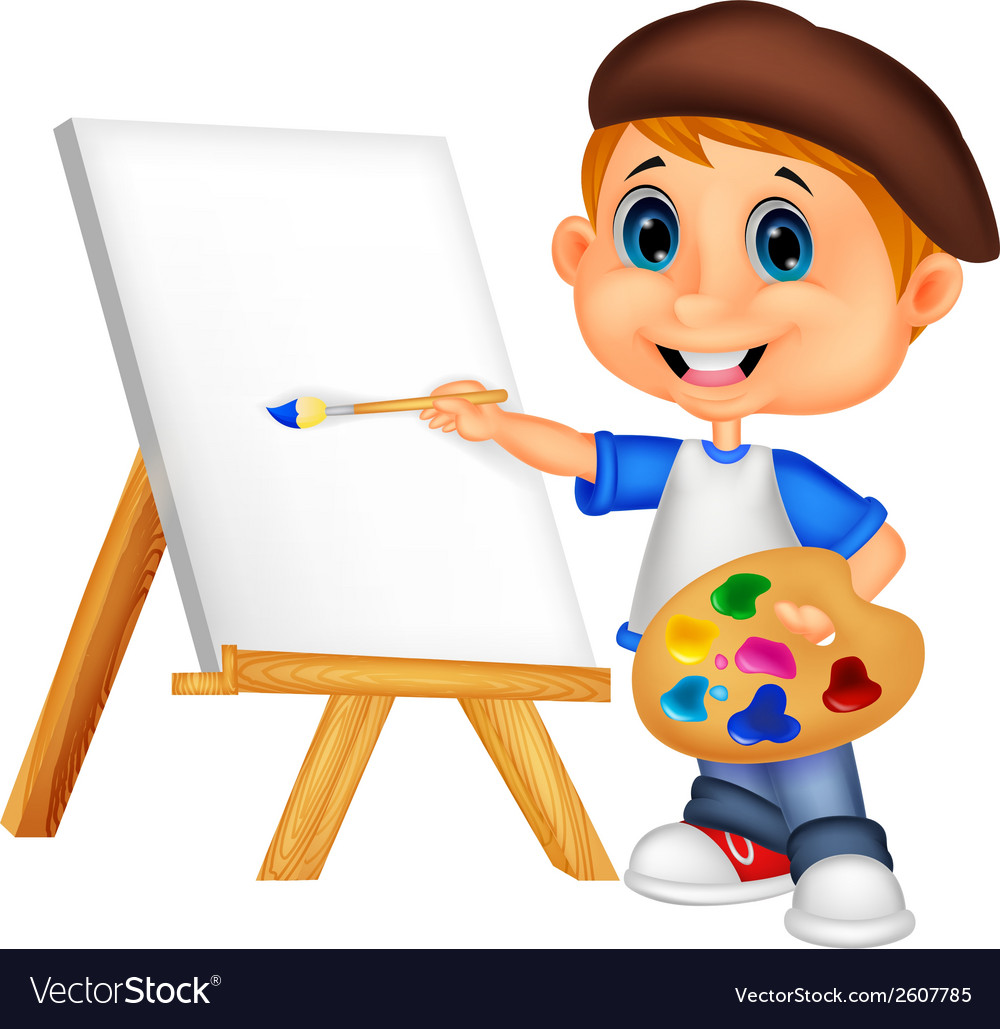 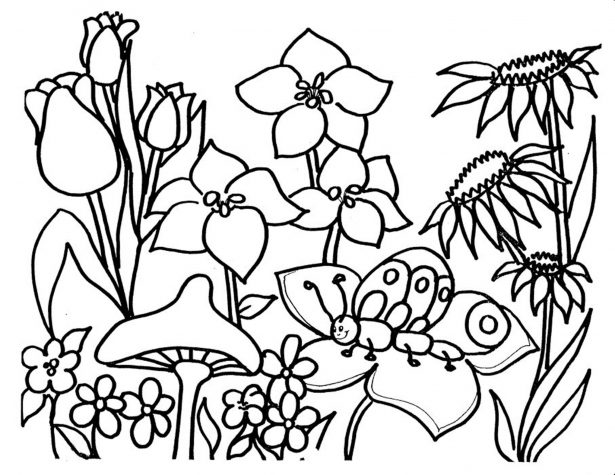 SURASK PENKIS SKIRTUMUS
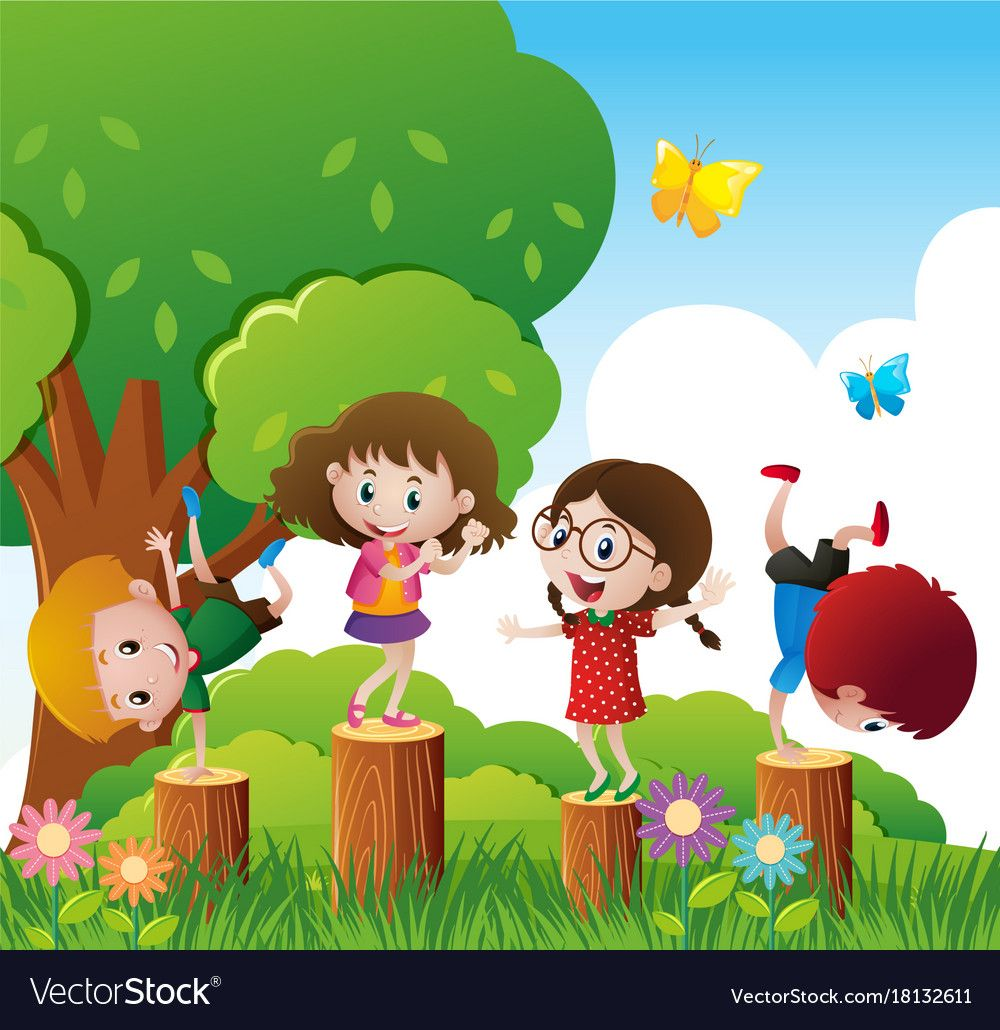 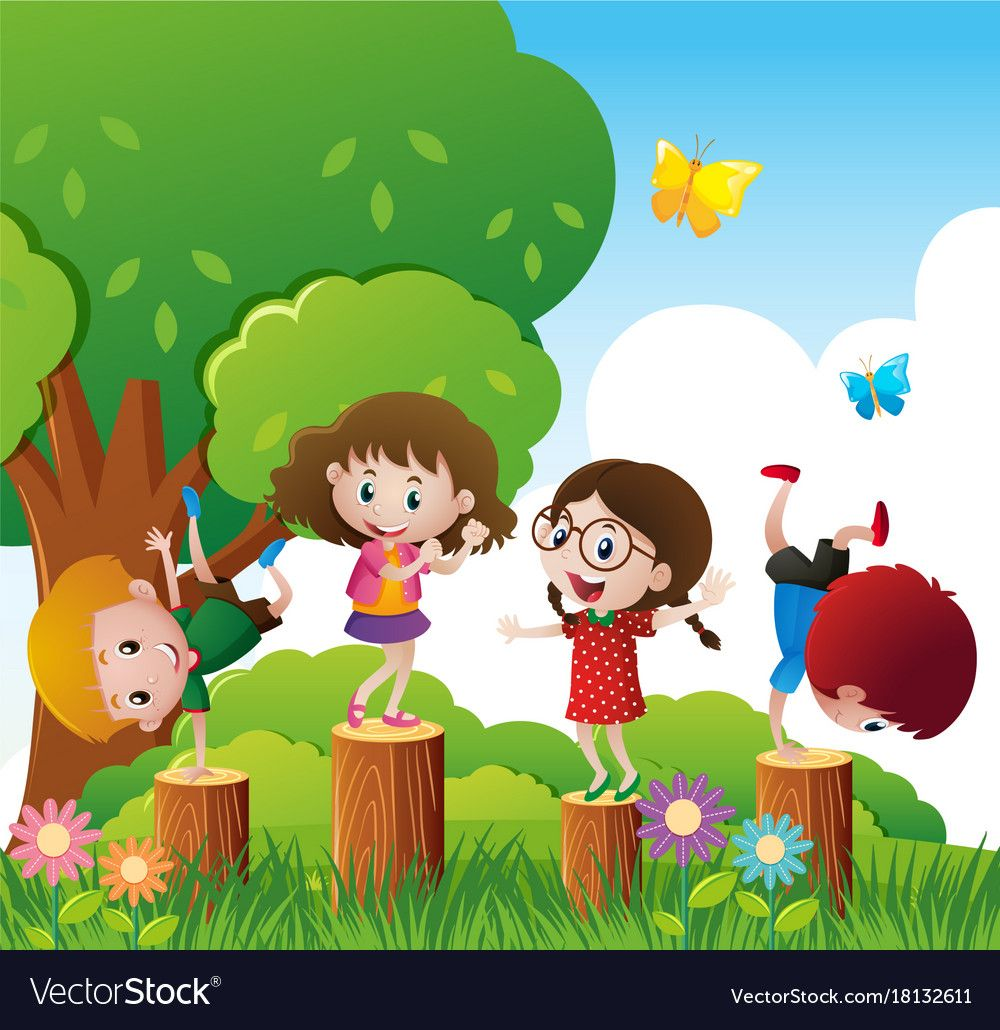 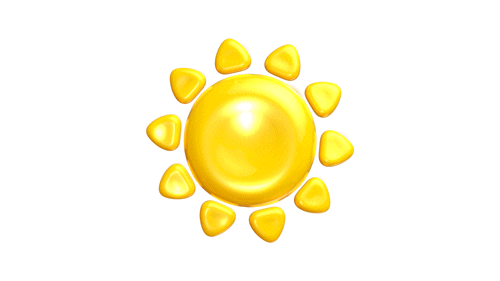 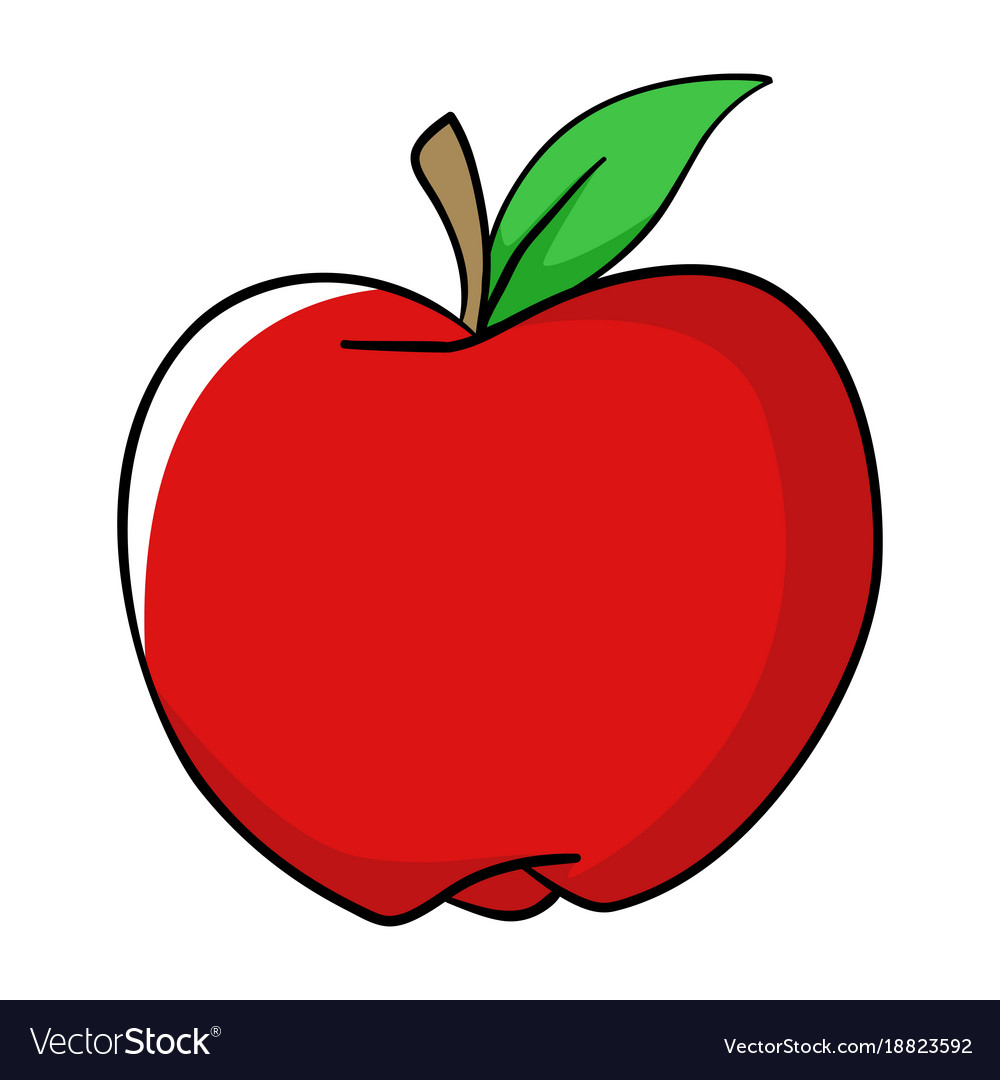 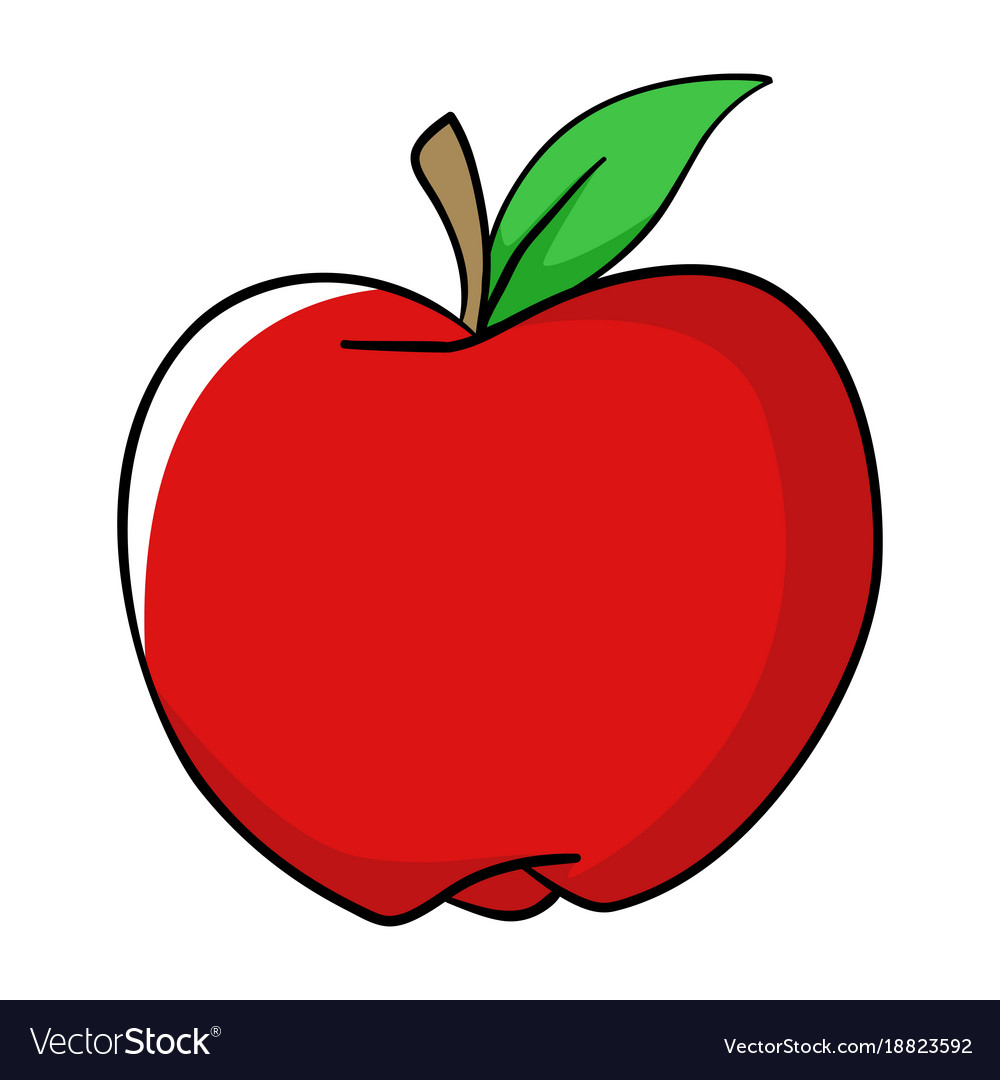 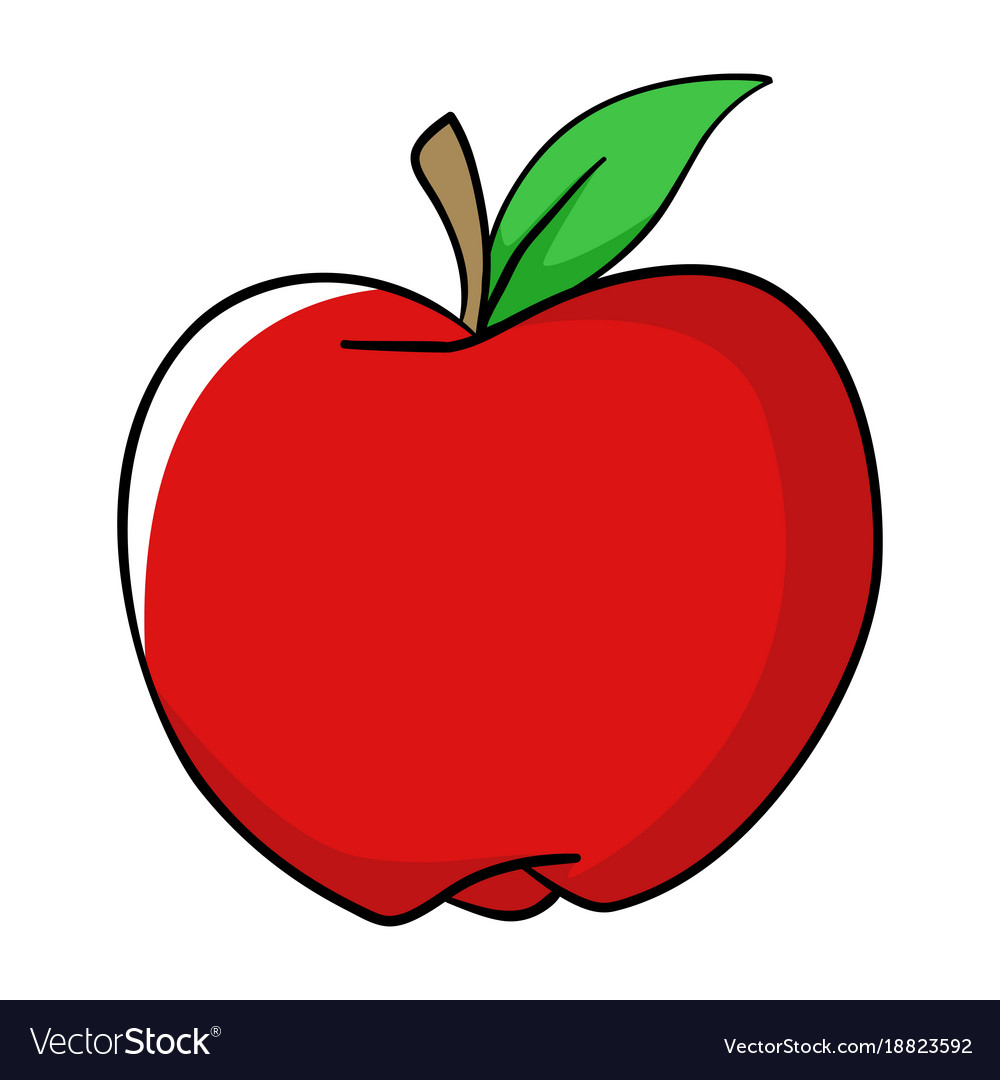 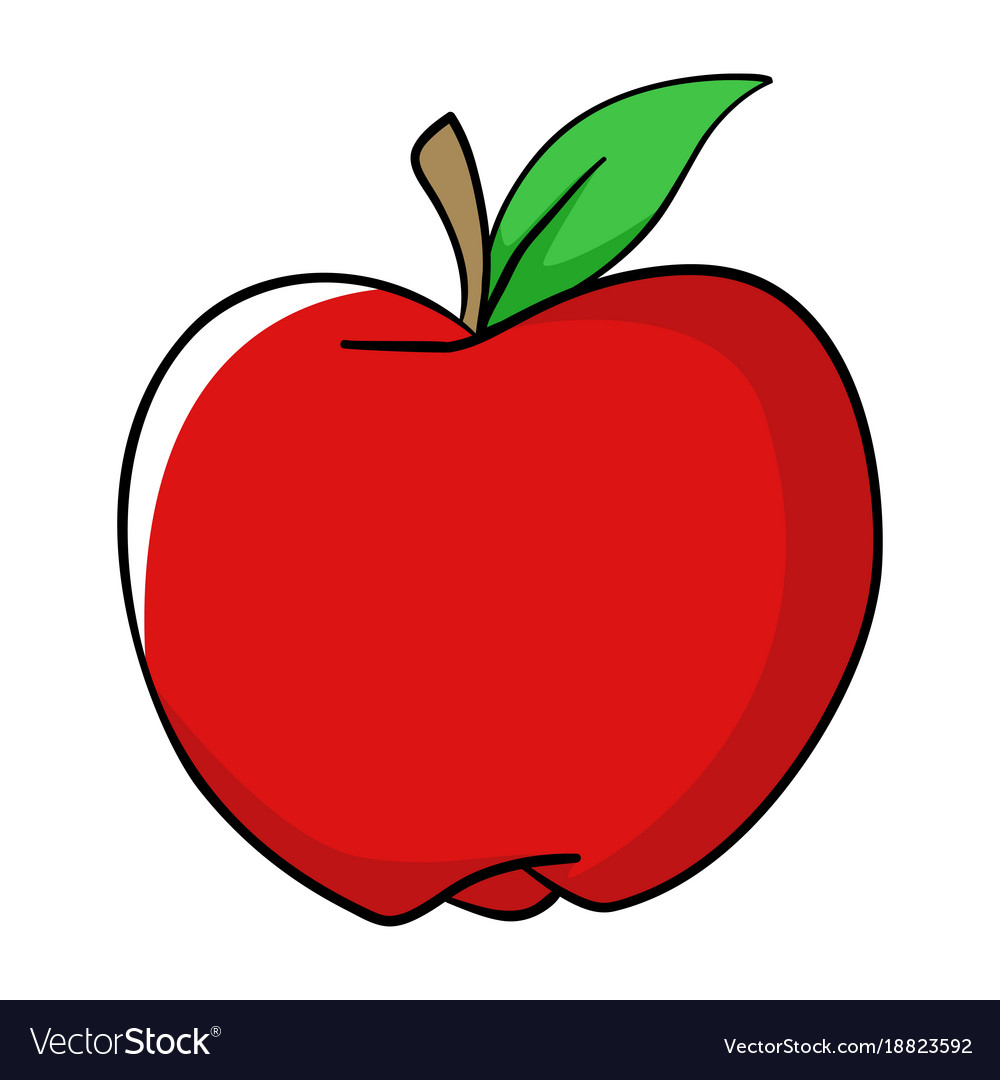 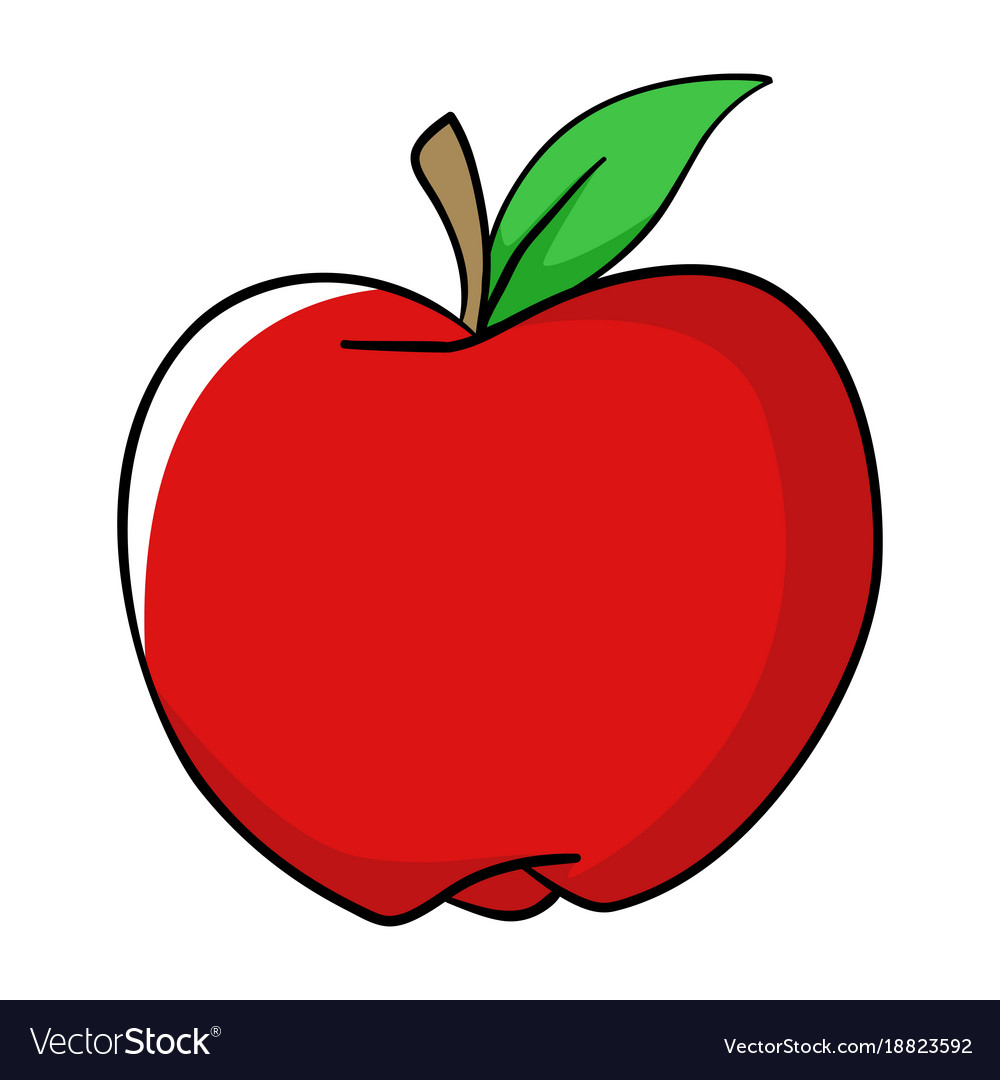 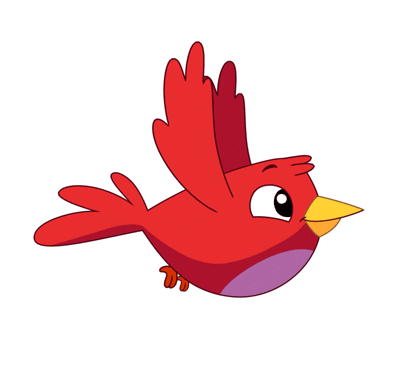 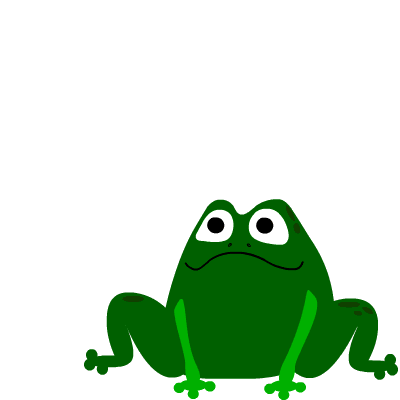 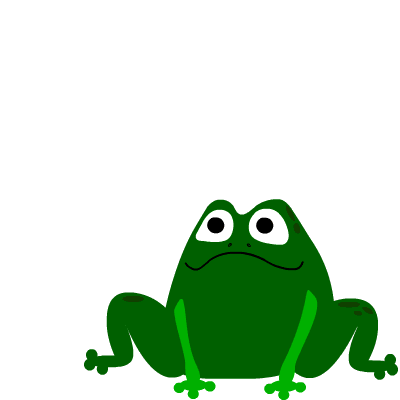 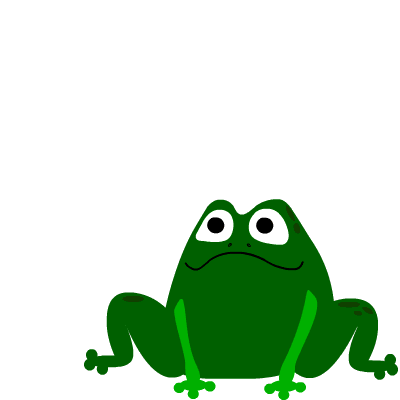 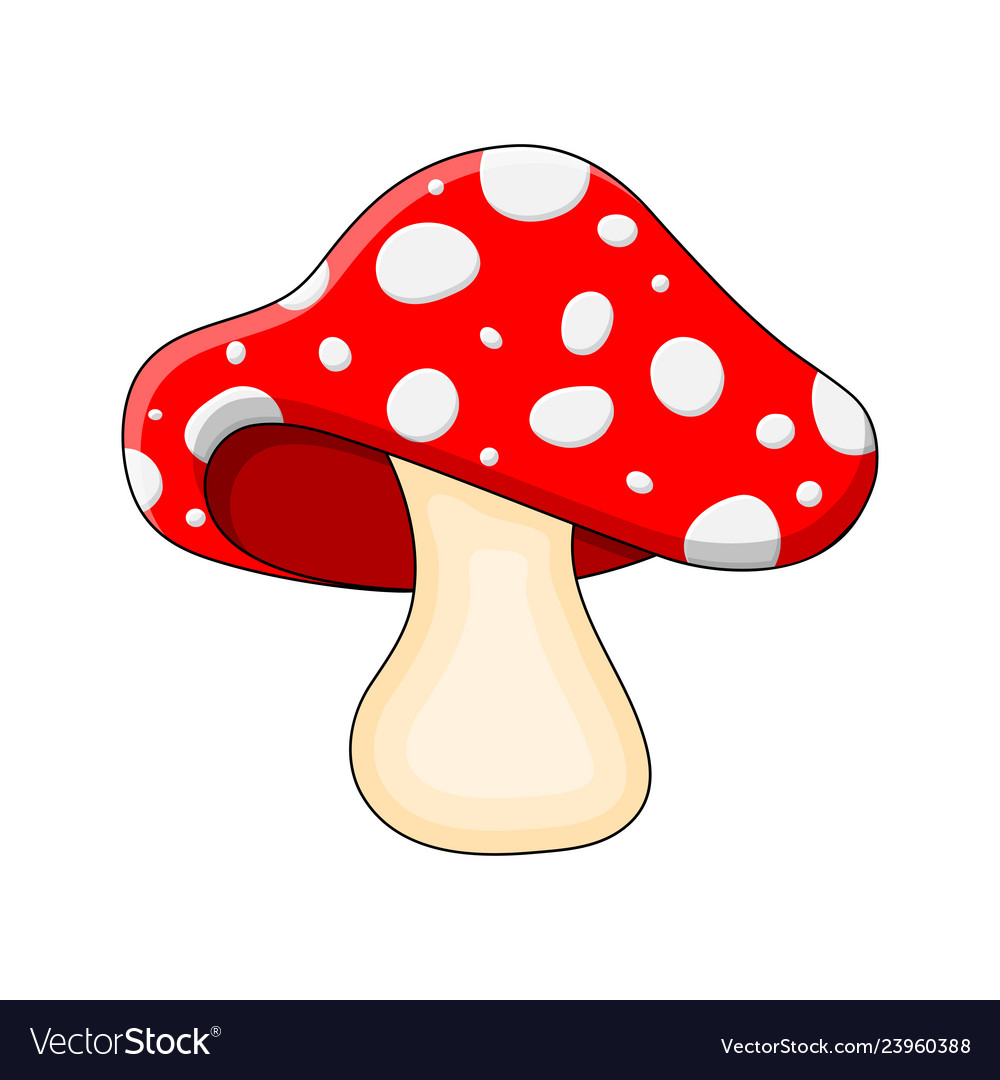 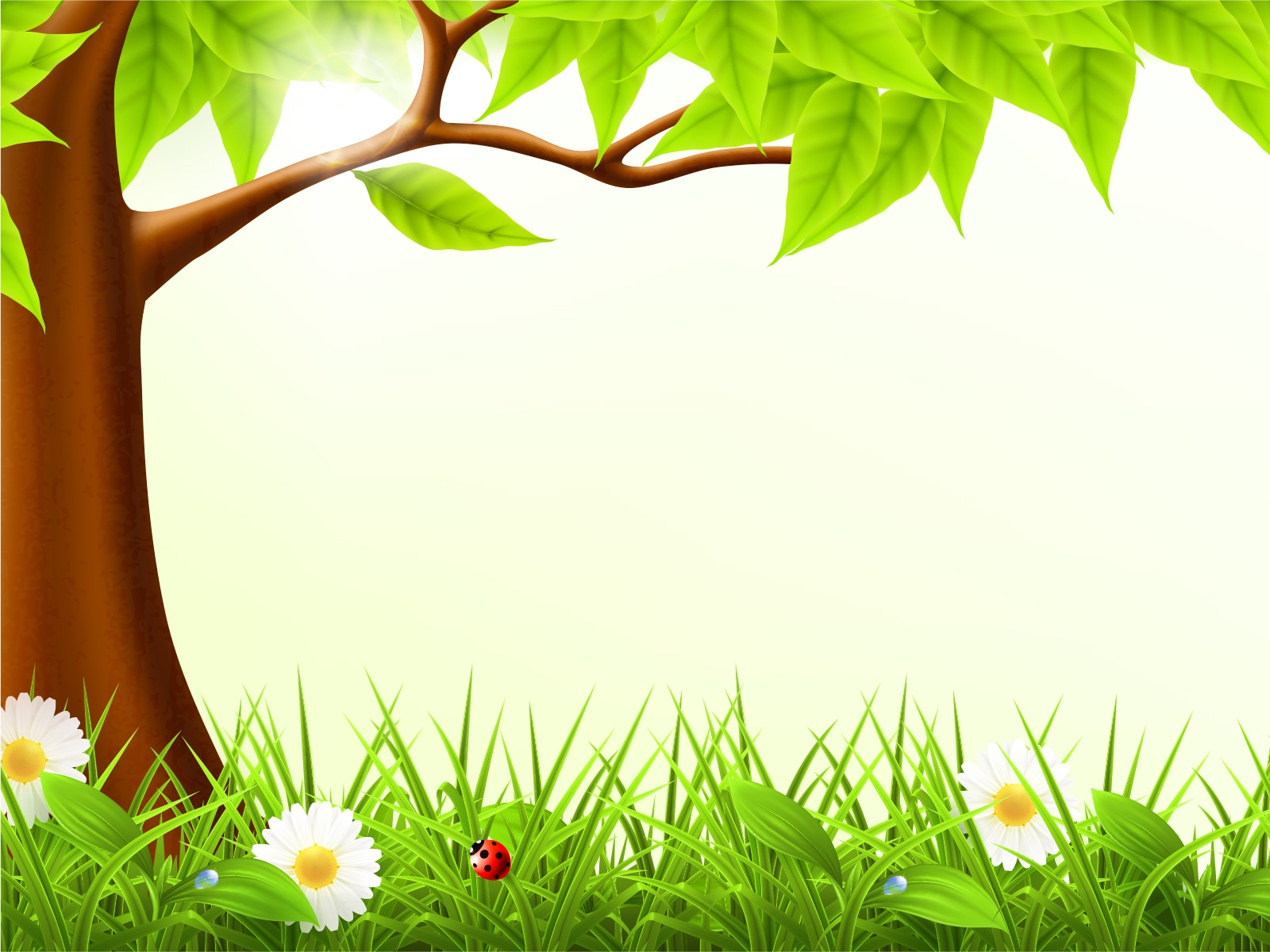 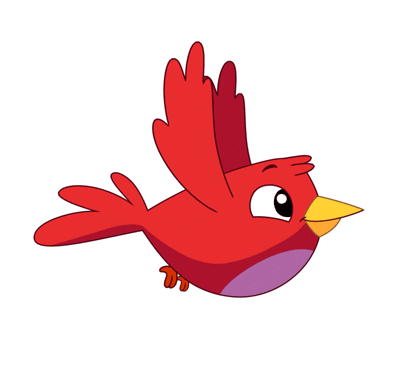 ŠTAI IR MŪSŲ KELIONĖ BAIGIASI.
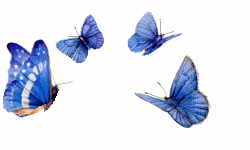 SUSITIKSIME RYTOJ !
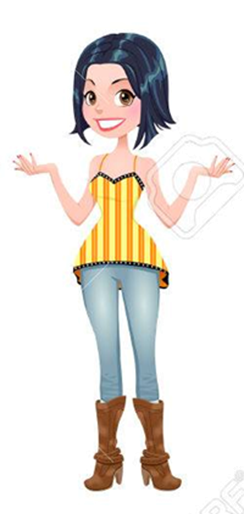 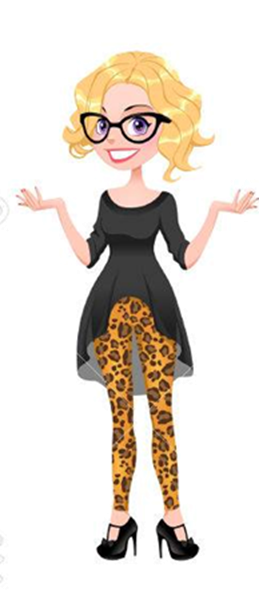 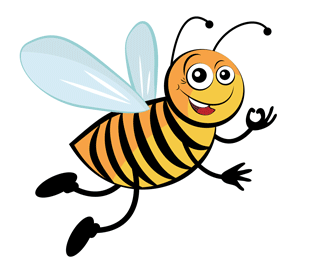 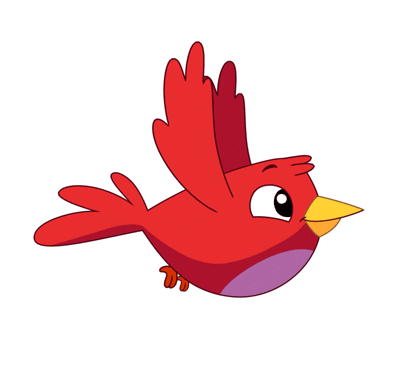 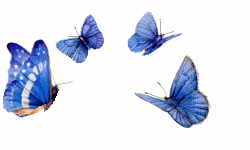 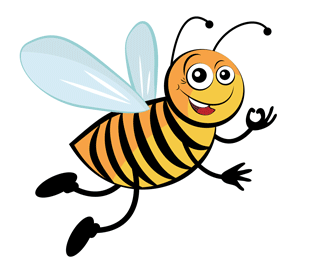 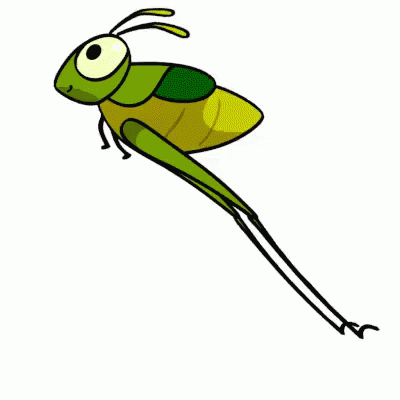 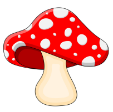 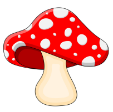